Title of Project
Student(s) Name Here (alphabetically)
NSG 412: Professional Leadership Change Project, Date
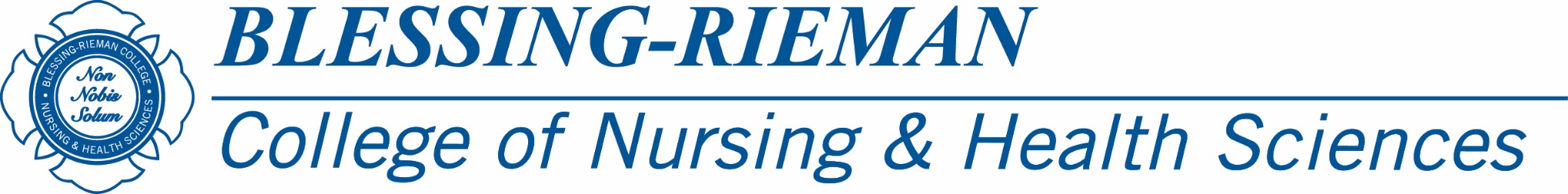 Analysis
Measure
Abstract
Define
Insert your text here. Remember, you can adjust the font size to fit your text.

You can also add pictures and graphs and move them to fit your needs.


REMEMBER TO SAVE AS AND RENAME THE FILE SO THAT YOU DON’T SAVE OVER THE TEMPLATE!
Insert your text here. Remember, you can adjust the font size to fit your text.

You can also add pictures and graphs.


REMEMBER TO SAVE AS AND RENAME THE FILE SO THAT YOU DON’T SAVE OVER THE TEMPLATE!
Insert your text here. Remember, you can adjust the font size to fit your text.

You can also add pictures and graphs and move them to fit your needs.


REMEMBER TO SAVE AS AND RENAME THE FILE SO THAT YOU DON’T SAVE OVER THE TEMPLATE!
Insert your text here. Remember, you can adjust the font size to fit your text.

You can also add pictures and graphs and move them to fit your needs.


REMEMBER TO SAVE AS AND RENAME THE FILE SO THAT YOU DON’T SAVE OVER THE TEMPLATE!
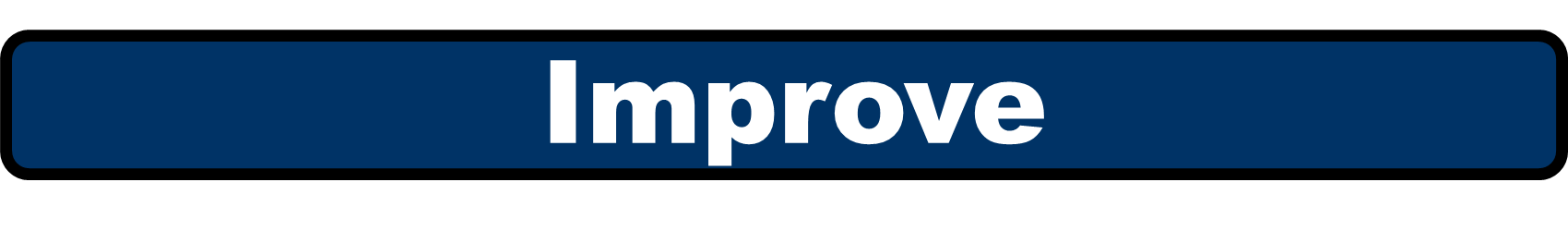 References
Control
Tips
Superscript your references1
Your footnotes should correspond with your references (i.e. footnote 1 is number 1 under references)
Insert your text here. Remember, you can adjust the font size to fit your text.

You can also add pictures and graphs and move them to fit your needs.


REMEMBER TO SAVE AS AND RENAME THE FILE SO THAT YOU DON’T SAVE OVER THE TEMPLATE!
Insert your text here. Remember, you can adjust the font size to fit your text.

You can also add pictures and graphs and move them to fit your needs.


REMEMBER TO SAVE AS AND RENAME THE FILE SO THAT YOU DON’T SAVE OVER THE TEMPLATE!
Insert References Here
[Speaker Notes: 24x48]